Negotiations Updates
FA Professional Development Week Meeting – January 1, 2022
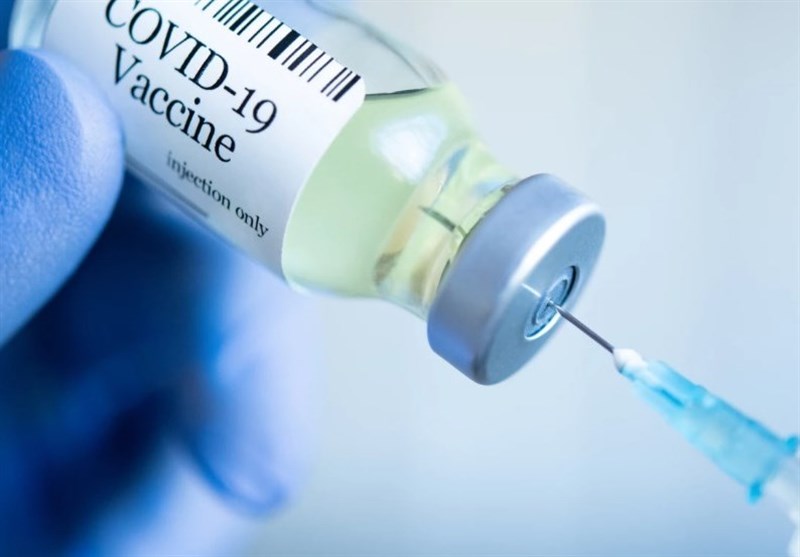 COVID-19 Vaccine requirement MOU
This Photo by Unknown Author is licensed under CC BY
Board Policy 7330
By January 8, 2022, all employees (and students) must be fully vaccinated against COVID-19, unless approved for a medical or sincerely held religious belief exemption
For current employees, the deadline for applying for an exemption was November 18, 2021 (*NOTE: Due to changing medical conditions, this deadline cannot be absolute for medical conditions)
MOU on the Vaccine Requirement
We had the duty to negotiate the impacts and effects of this requirement on the faculty
This MOU contains some important safeguards for faculty
Will be in effect until conditions change
exemptions
Late requests for spring will be considered by VCHR
Faculty members hired after November 18 must be vaccinated or receive an exemption prior to the first day of their employment
Testing Protocol for Those with an Exemption
Twice a week testing on non-consecutive days (M/Tu and W/Th/Fr)*
Provided free on both campuses
PT faculty will receive 1 hour of pay per week
Can be tested off-campus at own expense
PT faculty with online-only assignments are exempt from testing
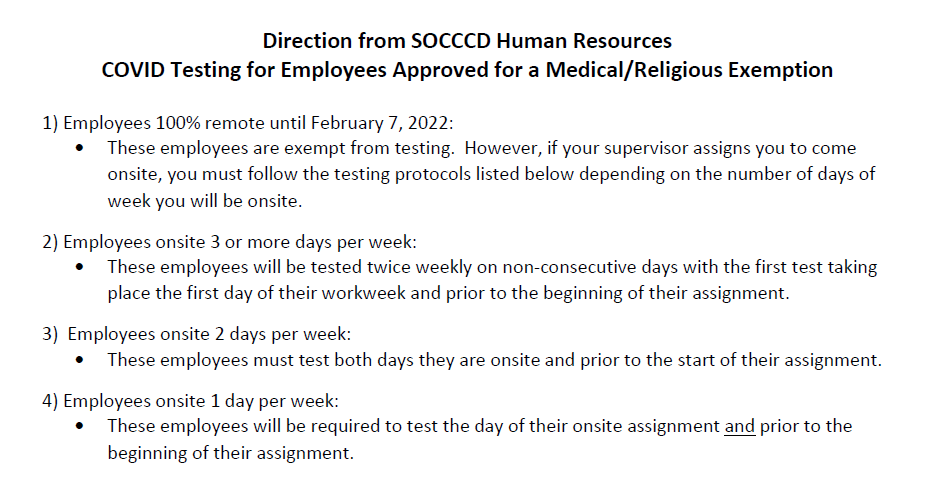 For Spring 2022 Only
FT faculty who are unvaccinated and did not qualify for an exemption may:
Use banked leave
Use accrued sick leave, if appropriate
Request leave without pay (benefits continue for 90 days only)
Or a combination of the above
PT faculty who are unvaccinated and did not quality for an exemption may:
Be exempt from the requirement if they have an online only assignment
Request an online-only assignment  (counselors and librarians)
Take an unpaid leave (approved leaves do not count as a “missed” semester for PRE)
Employment after spring 22
Faculty must either be vaccinated or receive an exemption to continue employment in the District
Non-Compliance with required testing
For FT faculty:
1st missed test (for non-approved reason)* – warning with corrective direction
2nd missed test – 90-day notice with immediate corrective action required
3rd missed test – Suspended without pay with intent to terminate
Can be reinstated prior to termination if they provide evidence of being fully vaccinated
For PT faculty:
1st missed test (for non-approved reason)* – warning with corrective direction
2nd missed test – Formal letter of reprimand with immediate corrective action required
3rd missed test – Termination
Can be reinstated prior to termination if they provide evidence of being fully vaccinated
Extension of supplemental Leave
Extension of the supplemental 80 hours (2 weeks) of COVID-19 sick leave until January 31, 2022
Student drops following vaccination Deadline
On-campus class rosters will be purged of students who do not meet the requirement on January 10*
If classes met the minimum threshold of 22 or 18 prior to this purge, the classes will not be cancelled even if enrollments drop

*NOTE: Students have been given an extension. The drop dates are now 1/17 for classes continuing on campus and 1/30 for those returning on 2/7
Student compliance with District Requirement
The district/colleges will manage the vaccination requirement, testing protocols, and contract tracking for students
Faculty will be notified of student non-compliance drops by monitoring their class rosters
Faculty will be notified directly if a student tests positive for COVID-19 or must quarantine and miss class
Temporary change of Class Method of Instruction
With dean approval, faculty can move their classes online for up to 2 weeks (or more) if:
The faculty member must quarantine or self-isolate due to COVID-19
The entire class must quarantine
The number of students required to quarantine is significant and the faculty member feels that the class cannot continue on-campus
If information about classroom exposure or COVID-19 diagnosis occurs in the evening or on the weekend, faculty can take action to move their class online for the next business day while waiting for a response from their dean
With dean approval, non-classroom faculty with on-campus assignments who must self-isolate or quarantine may revert to online work for up to 2 weeks (or more)
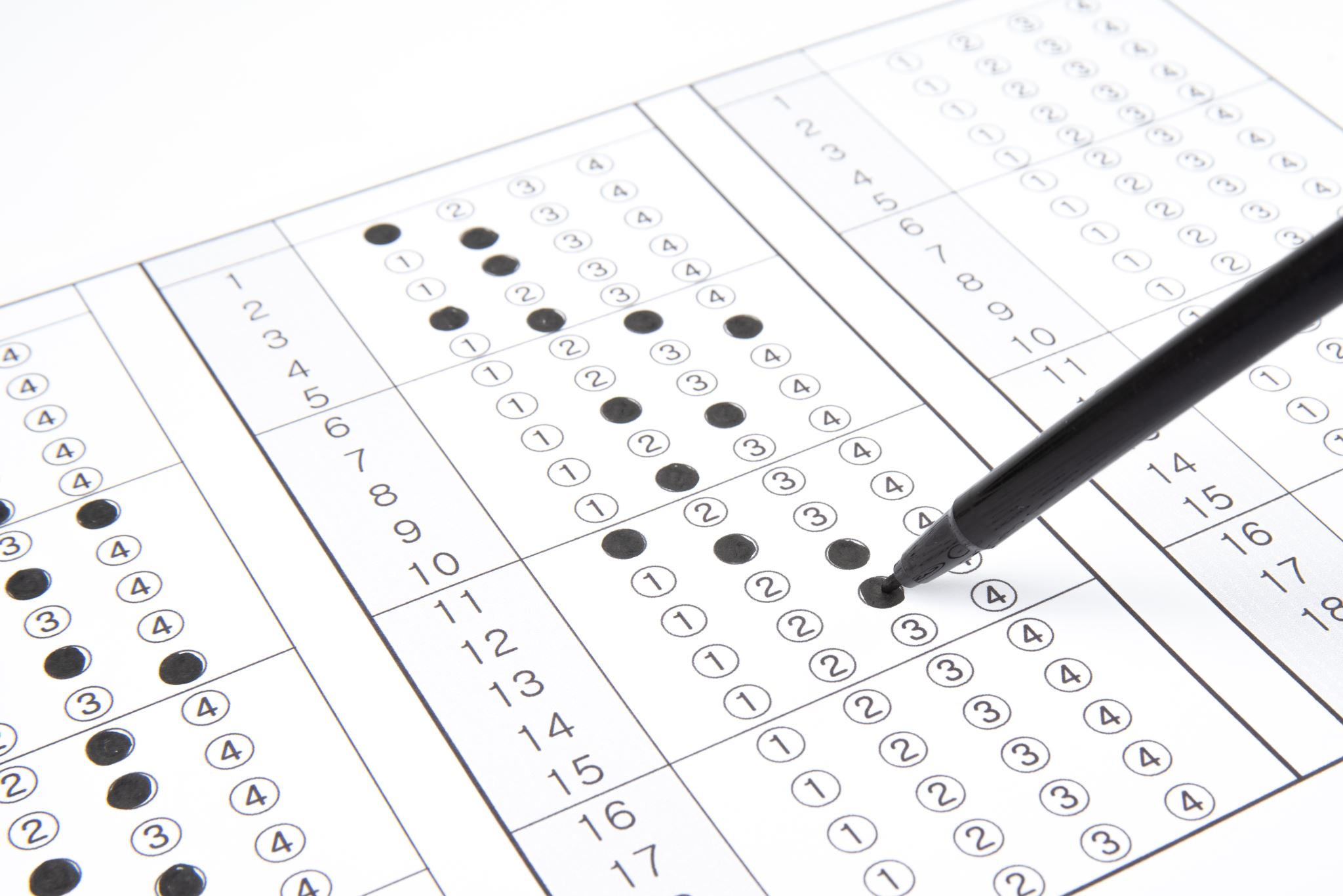 Reopener: Article 17 - Evaluations
A small team will continue to work on revising Article 17 of the contract
The team consists of:
Claire Cesareo
Melanie Haeri
Parisa Soltani
The primary purpose is to revise our evaluation process to conform with Ed Code (87663) in relation to:
How student evaluations are incorporated into the process
The peer review component
Student Evaluations
New survey instruments
Better, more sophisticated collection system (identified Blue from Explorance)
Increase student participation
Through Canvas with student nudges
Customizable for faculty (faculty purposes only)
Allows for optional midpoint evaluation (faculty purposes only)
Revise article to address issues such as:
Minimum threshold for student participation (for example, 50%)
Timing/when collected (for example, end of semesters; all semesters with only prior year used)
How/when collected for counselors and librarians